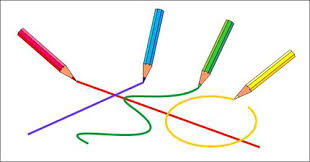 ČRTE IN TOČKE
MATEMATIKA
3. RAZRED
Četrtek, 8. 4. 2020
Najprej ponovimo že znano o črtah.

POMEMBNO NAVODILO: Ravne črte vedno rišemo s šablono in uporabljamo ošiljene svinčnike.

Pripravi zvezek za matematiko, napiši datum in naslov ČRTE IN TOČKE.

V zvezek prepiši in preriši spodnje vrste črt.
Poznamo različne vrste črt:

RAVNA ČRTA 


2. LOMLJENA ČRTA
3. LOMLJENA SKLENJENA ČRTA (sklenjena črta pomeni, da se začetek in konec črte držita skupaj)



4. KRIVA ČRTA
5. KRIVA SKLENJENA ČRTA
BERI, NE PIŠI V ZVEZEK
Pri učenju večkotnikov (trikotnik      ,  štirikotnik       , petkotnik       …) smo že risali točke.
Točke lahko označimo z majhnim krogcem 
    ali pa s križcem x.
V DZ označujejo točke s križcem x.
Vendar je na naši šoli dogovor, da točke označujemo z krogcem, ne s križcem.
Ko boš risal v DZ in zvezek, uporabljaj krožec.
DELO V ZVEZKU
1. V zvezek za matematiko nariši dve točki in ju poimenuj.

                                A                                                                               B

    Poveži točki A in B z ravno črto.

                              
                                A                                                                               B
2. Nariši dve novi točki in ju poveži s krivo črto.

                    
                                


                                   A                                                                             B
3. S šablono nariši ravno črto. 
    Nariši krivo črto, ki bo 5 krat sekala ravno črto.
    Označi presečišča s krogci in črkami (črk Č, Š  Ž ne uporabljamo).



Rešitev je na naslednji strani.
Rešitev



                                            A           B             C           D              E
DELO V DELOVNEM ZVEZKU
Reši naloge v DZ/10 in 11 (do ponovimo).